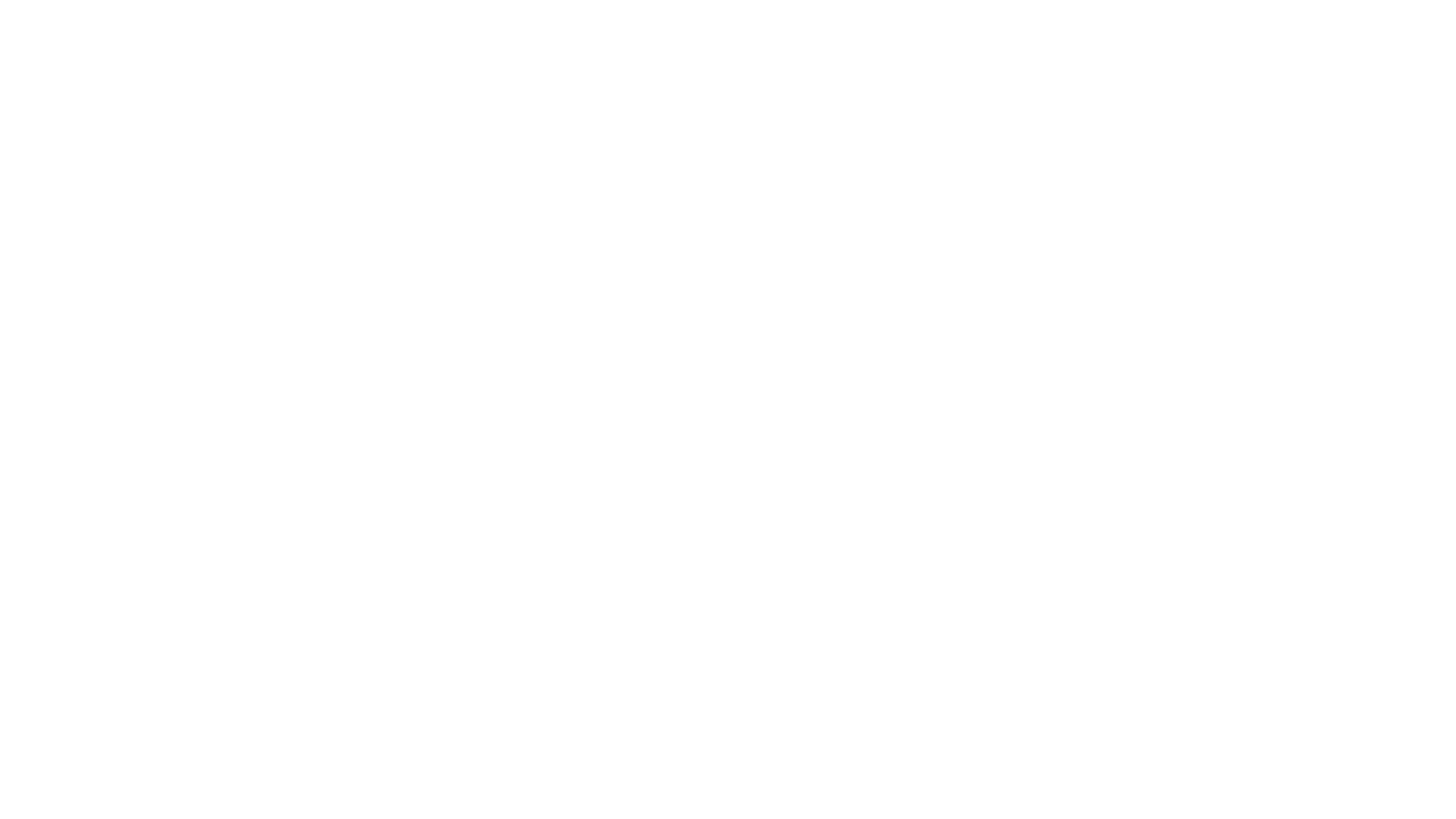 Comparative Materia Medica
An overview
Dr. P.R.SAIJI
ASSOCIATE PROFESSOR
DEPT OF MATERIA MEDICA
Comparative Materia Medica
COMPARATIVE TYPE OF MM
COMPARATIVE TYPE OF MM
Comparative MM
Understanding how to relate and compare remedies is essential in the development of homeopathic knowledge.
Comparisons and relationships from the perspectives like constitutional, mental, pathological, miasmatic, keynote, organ affinity etc.
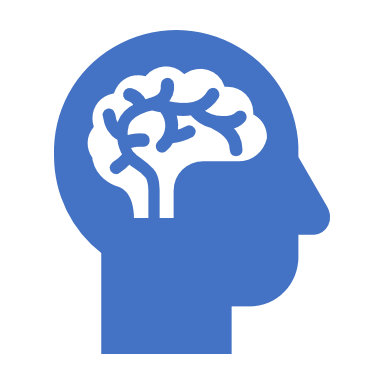 Comparative Materia Medica
Offers a bridge:
 it allows for the exploration of new areas of homeopathic knowledge and seeks to ground our existing knowledge into a coherent pattern, so the practice of homeopathy can be objectively applied and verified.
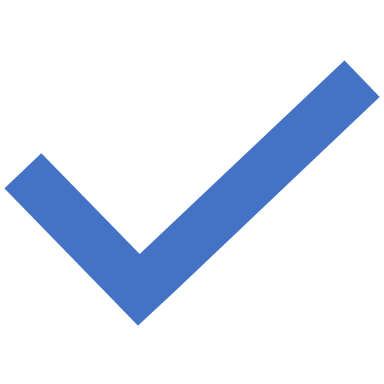 Purpose
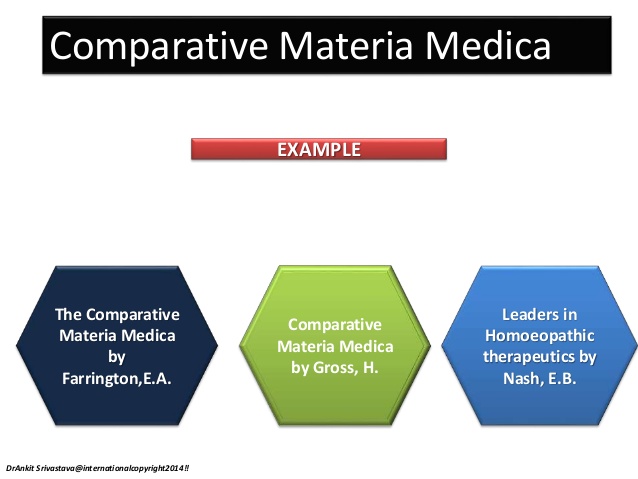 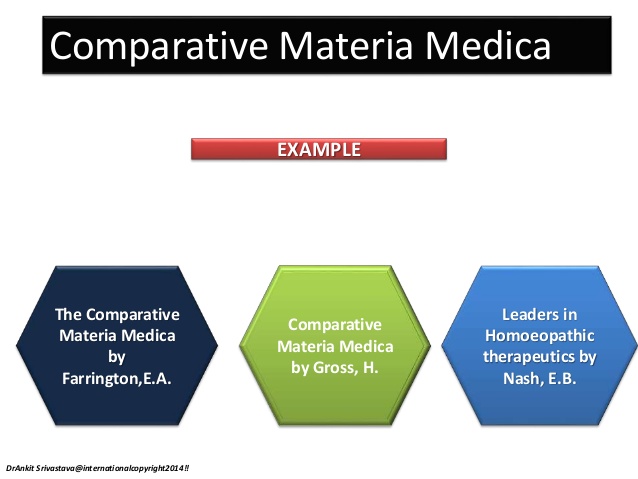 Different levels of doing Comparison
Different levels of Comparison
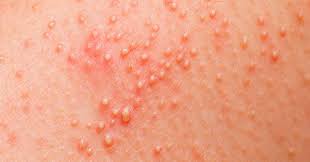 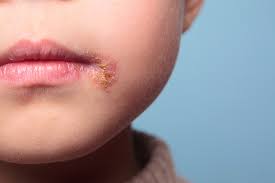 Comparison based on pictures
How to do comparison
Symptomatic comparison eg
Clinical comparison
Organ comparison
Relationship comparison
Based on repertory
Converting symptom into rubrics and comparing with the different remedies mentioned in the rubrics
Mode of action based
Inflammatory
Emetic
Convulsive
Excitatory and inhibitory
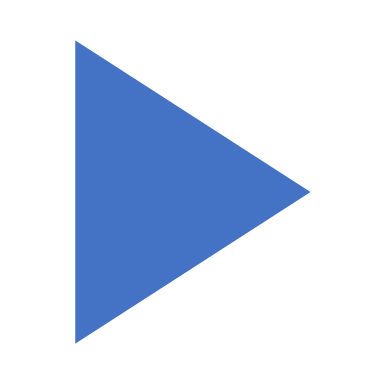 Group or family based
COMPARATIVE TYPE OF MM- Merits
Merits (contd)
Merits (contd)
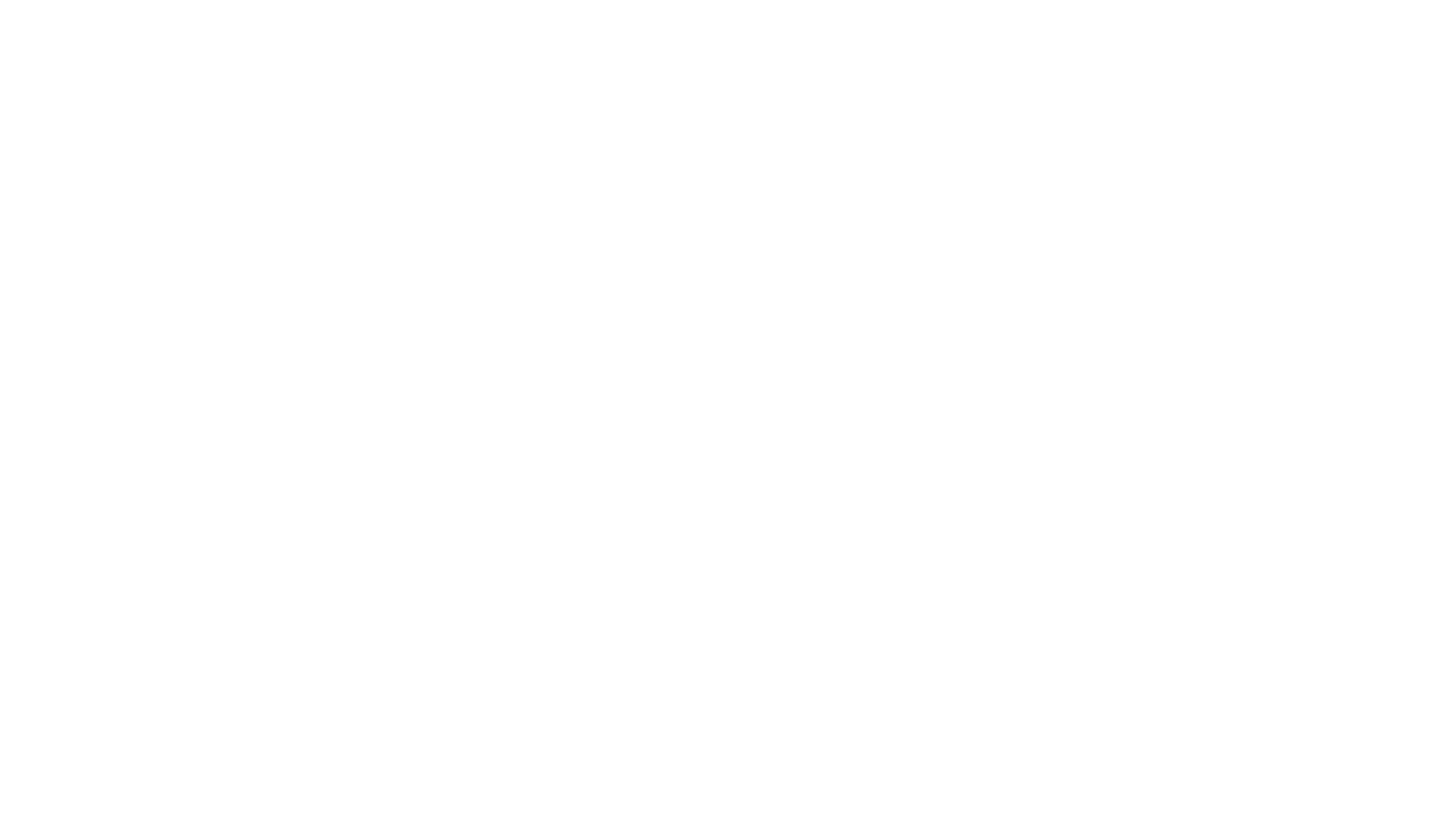 All the symptoms can’t be studied this way. Understanding of the whole  drug not possible in this type of MM.
Comparative MM- Demerits
No comprehensive drug picture.
COMPARATIVE MATERIA MEDICA USING A THEMATIC CATEGORIZATION OF SYMPTOMS-Richard Pitt
Eg intrinsic (psora) Calcium, Potassium, Magnesium, Manganese, Natrum, Ferrum, Phosphorus, Silicea and Sulphur,Carbon and related compounds- minerals found as part of basic biological functioning.